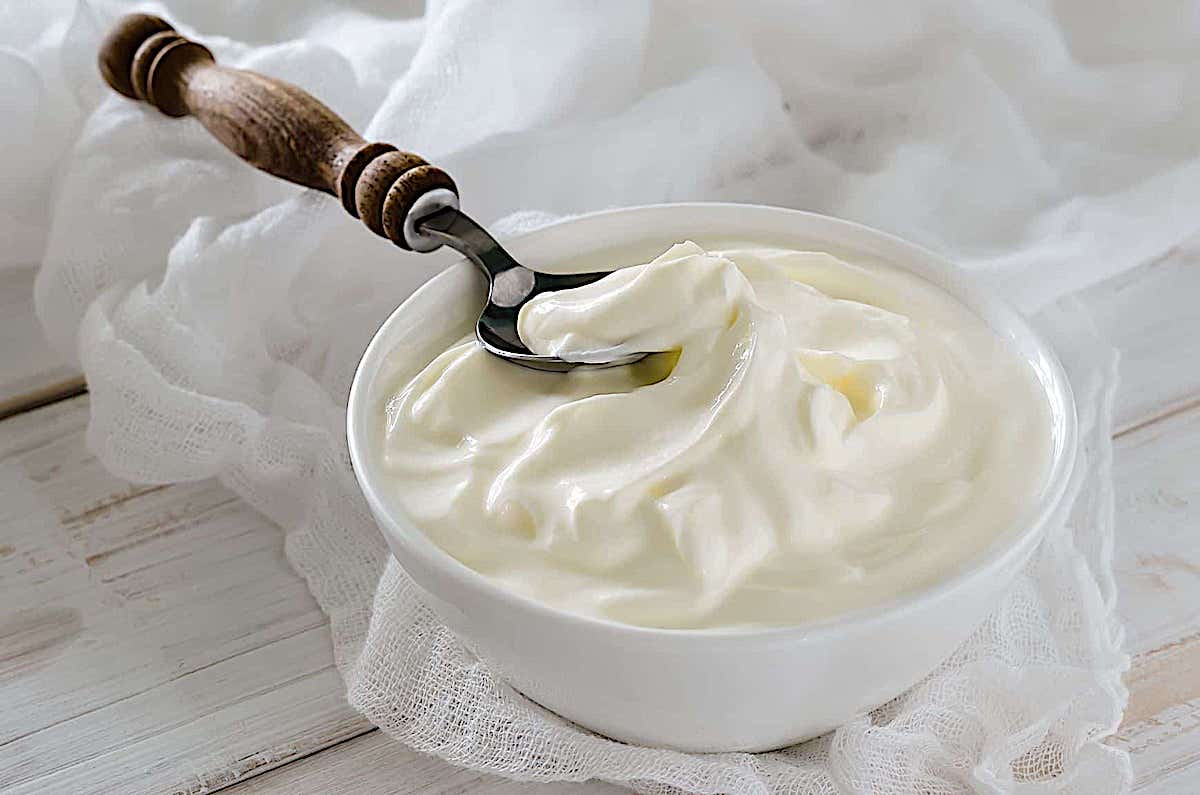 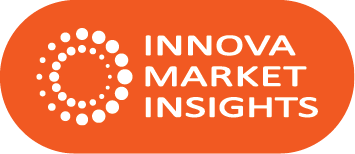 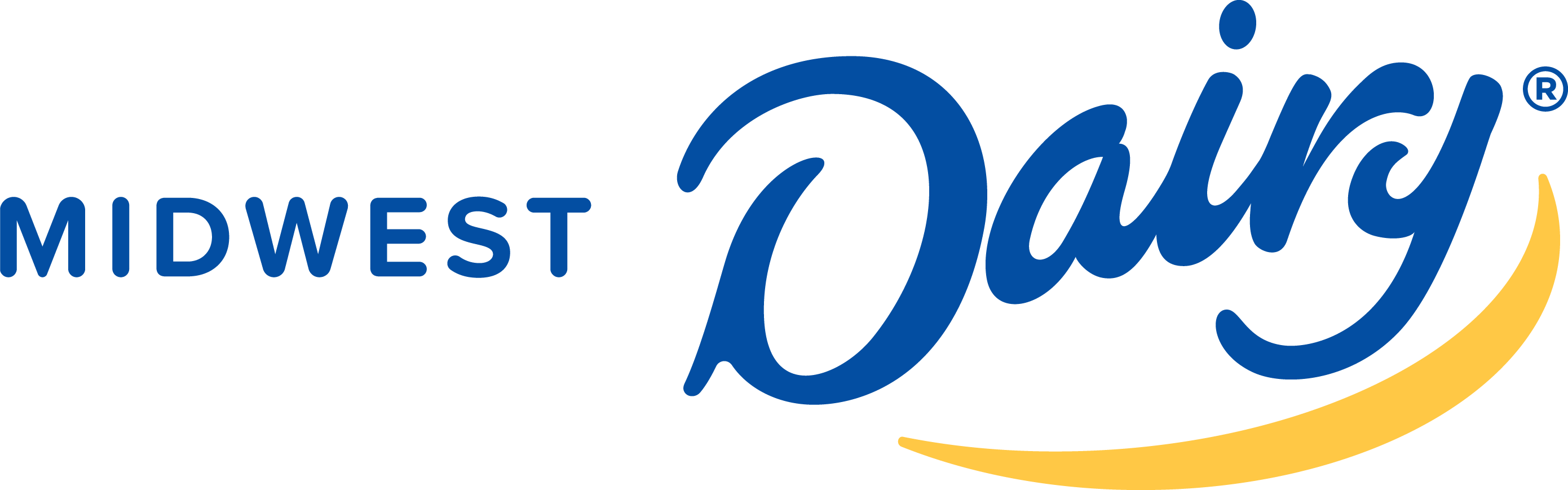 webinar
Yogurt: Understanding Growth Opportunities
February 2023
Source: Innova Market Insights
[Speaker Notes: This webinar covers spoonable yogurt, drinking yogurt and fermented yogurt drinks: plain and flavored, mainly dairy but also non-dairy trends.
The consumer research in this webinar comes from several surveys: 
the Innova Category Survey 2023, Innova Trends Survey 2021, Innova Lifestyle & Attitudes Survey 2022 and Innova Meat, Dairy & Alternative Proteins Survey 2021.
All were carried out online among consumers aged 18-65, and N = 1,000.]
Agenda for today’s webinar
2.
Reasons for purchasing yogurt (health leads).
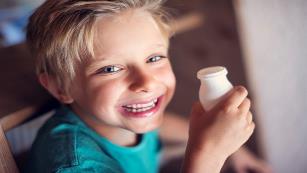 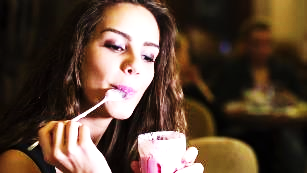 4.
The Immunity–Gut Health link: consumer perspectives
1.
Per capita growth in yogurt consumption.
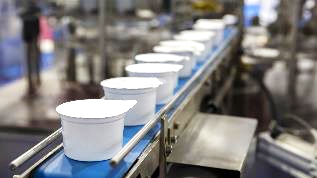 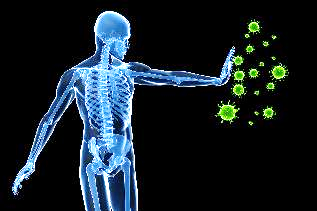 3.
Health claims on dairy yogurt vs. plant-based
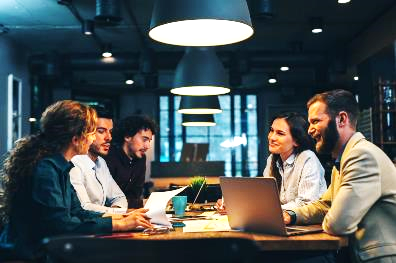 The consumer research comes from several surveys: the Innova Category Survey 2023, Innova Trends Survey 2021, Innova Lifestyle & Attitudes Survey 2022 and Innova Meat, Dairy & Alternative Proteins Survey 2021.
All were carried out online among consumers aged 18-65, and N = 1,000. (See Methodology for further detail)
5.
Key learnings
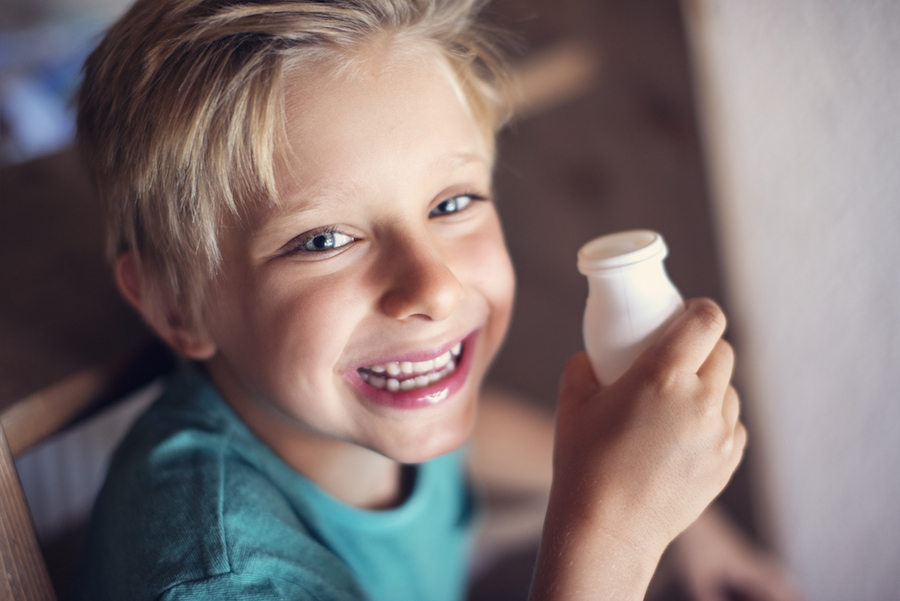 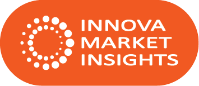 category insider
Per capita growth in yogurt consumption
According to the USDA, per capita consumption of yogurt increased 6.7% since 2019
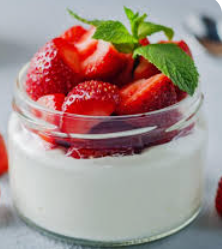 Per Capita Yogurt Consumption
Up 6.7%
Pound Per Person
Source: USDA ERS
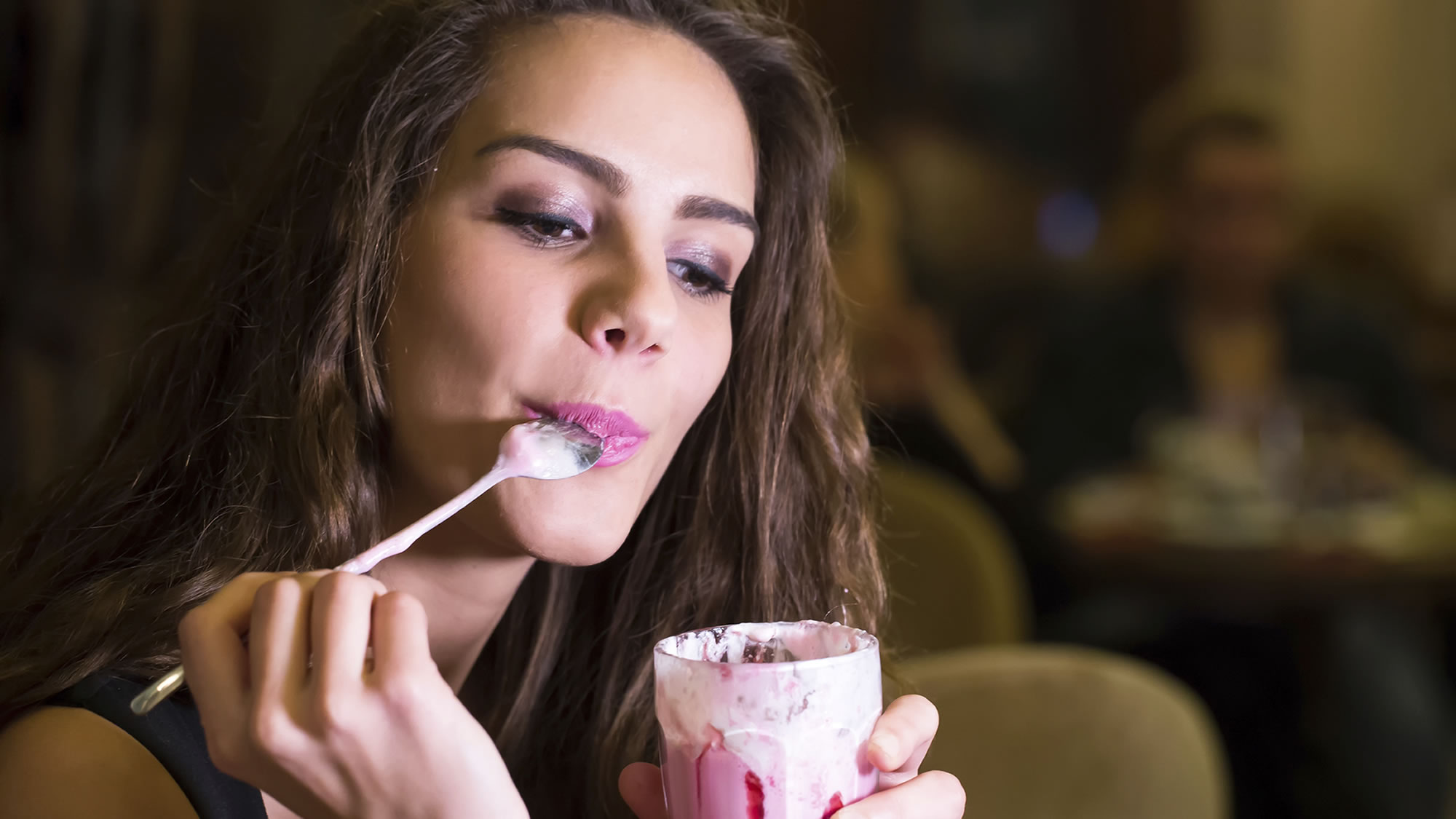 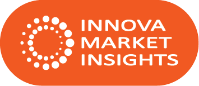 category insider
Reasons for purchasing yogurt: Health tops the list
1 in 5 US consumers increasing consumption of yogurt
Figure 2 |
US yogurt: Have you increased or decreased your consumption of yogurt/drinkable yogurt over the past year? (Average: 36 countries vs North America) (2023)
Consumption habits in the US mirror the global picture, with the majority of consumers in the US maintaining consumption of yogurt, and 1 in 5 increasing consumption. In Canada, the number of consumers increasing consumption is lower, with more consumers saying they are maintaining consumption rates.
Source: Innova Category Survey 2023
Health and taste drive consumption of yogurt in US
Figure 3 |
US yogurt: Why do you consume yogurt/drinkable yogurt? (Average: 36 countries vs US) (2023)
US
% respondents
Source: Innova Category Survey 2023
[Speaker Notes: Health and taste drives consumption of yogurt in the US. The majority of Americans maintaining consumption, but 1 in 5 are increasing consumption.]
Flavor and cost influence purchasing behavior among US consumers
Figure 4 |
US yogurt: Which product attributes most influence your purchasing decision when consuming yogurt/drinkable yogurt? (Average: 36 countries vs US) (2023)
Flavor
Cost
Freshness
Health aspects
Brand
Global average
Source: Innova Category Survey 2023
Natural and protein claims important to US consumers when buying yogurt
Figure 5 |
US yogurt: Which claims most influence your purchasing decision when consuming yogurt/drinkable yogurt? (Average: 36 countries vs US) (2023)
US
% respondents
Source: Innova Category Survey 2023
US: daytime consumption of yogurt
Figure 7 |
US yogurt: When do you typically consume yogurt/drinkable yogurt? Select up to three (Most popular meal occasions vs global average) (2023)
US: Preferred consumption occasions
Global average
Source: Innova Category Survey 2023
Plant-based diets remain niche in US
Figure 8 |
US yogurt: Diet principles by market (2021)
Source: Innova Meat, Dairy & Alternative Proteins Survey 2021
[Speaker Notes: Plant-based diets remain niche: the US has some of the lowest flexitarianism rates in the world, but 1 in 4 regularly consume meat and dairy alternatives.]
A closer look at the dairy alternatives consumer in the US…
Figure 9 |
Global yogurt: To what extent do you agree or disagree with the following statement? “I regularly eat plant-based foods as an alternative to meat and/or dairy” (2021)
While only a relatively small proportion of consumers in the US say they are vegan (5%), 1 in 4 consumers say they regularly eat plant-based foods as an alternative to meat or dairy. This may be driven by several reasons, including health and ethical/ environmental reasons.
Source: Innova Meat, Dairy & Alternative Proteins Survey 2021
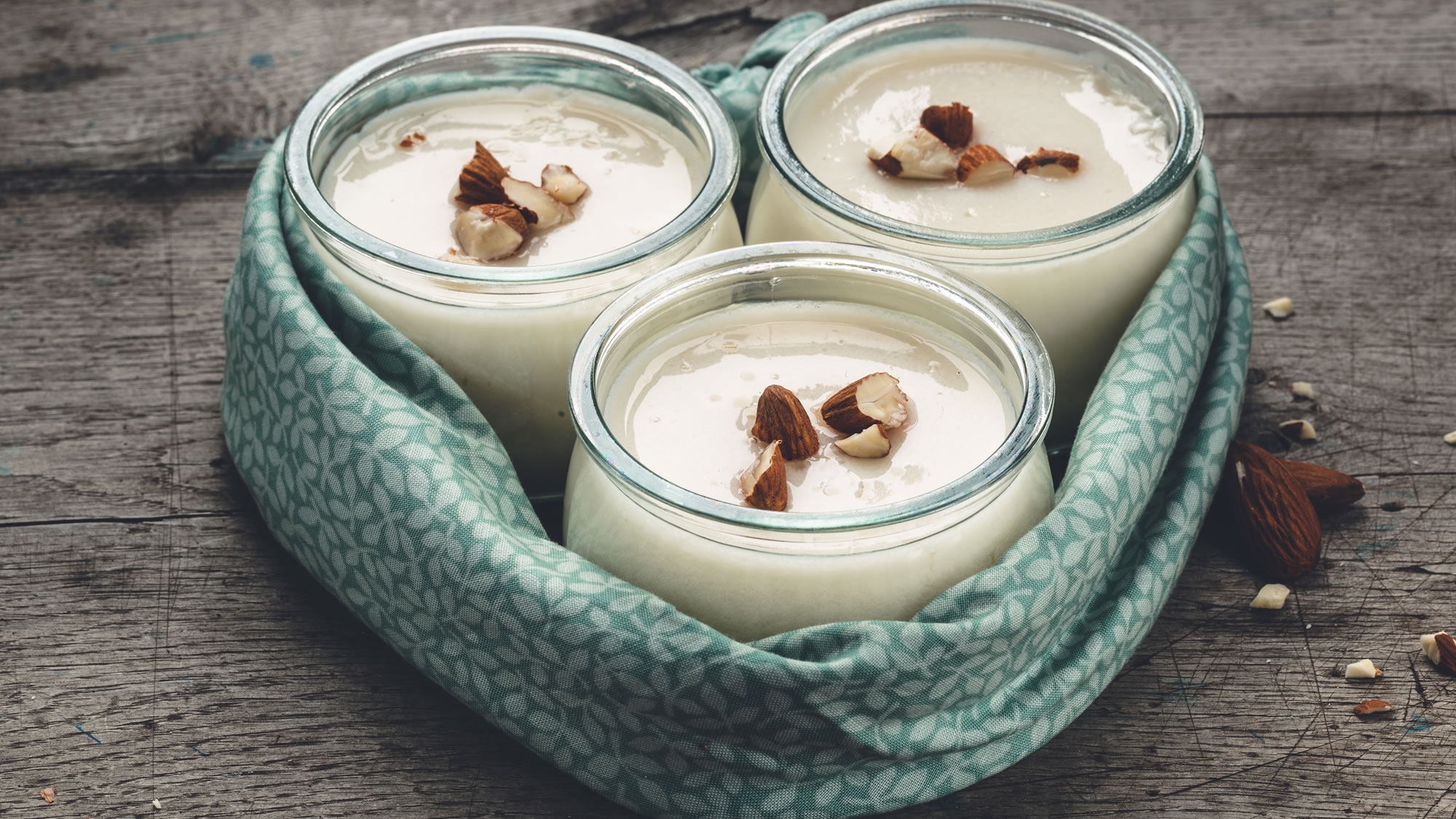 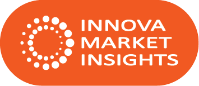 category insider
What’s Shaping the Category?
Dairy yogurt still dominates NPD, but non-dairy is taking significant share
Dairy yogurt still accounts for the majority of NPD in the US, but product launch activity has declined significantly over the past five years. Non-dairy is now mainstream and accounts for 1 in 4 product launches
Figure 23 |
US yogurt: Launches by subcategory 
(12 months ending Q3 2022)
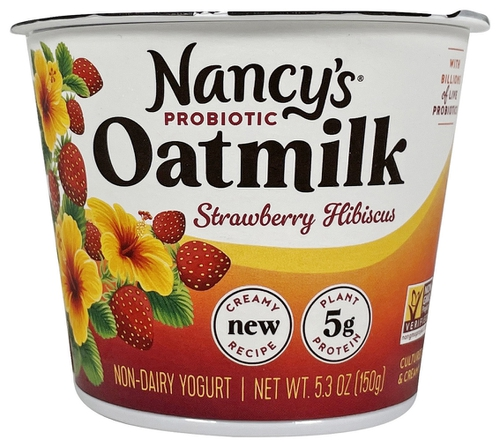 Source: Innova Market Insights
[Speaker Notes: The majority of NPD is dairy yogurt, but 1 in 4 launches are now non-dairy yogurt. Both categories have seen a fall in NPD.]
US DAIRY yogurt: top health claims vs. same claims NON-DAIRY yogurt: % total launches 2018-2022
Source: Innova Market Insights
[Speaker Notes: Almost all of the key health claims made in yogurt globally are over-indexed in US yogurt NPD. 
The only exception is No Added Sugar; sugar clai,s are significantly under-represented in the US; unlike in other markets, US companies are more likely to be focusing on fat reduction than sugar reduction.
Protein intake continues to be a key trend in the US, and yogurt has consistently been a key category for high protein products to be marketed. This has driven interest and demand in Greek yogurt and more recently Icelandic skyr yogurt, both of which have naturally higher levels of protein than standard yogurts.
One reason that alternative dairy is gaining ground at a time when Yogurt growth has been dampened a bit by inflation could be the benefits/claims that it capitalizes on. eg Immunity,  Digestive-Gut health]
Non-Dairy yogurt claims: Probiotic, Gut health, Immune Health
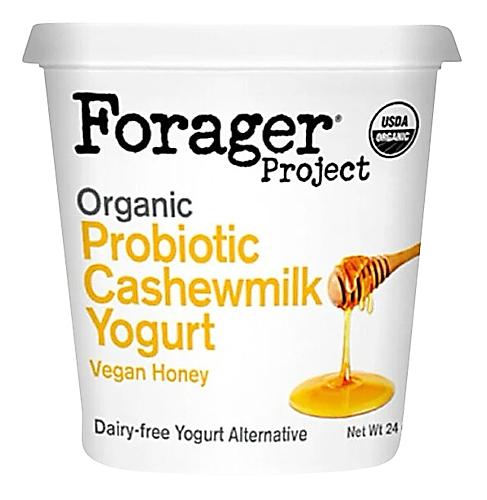 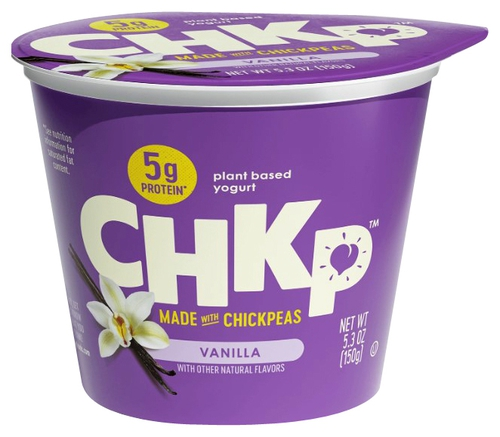 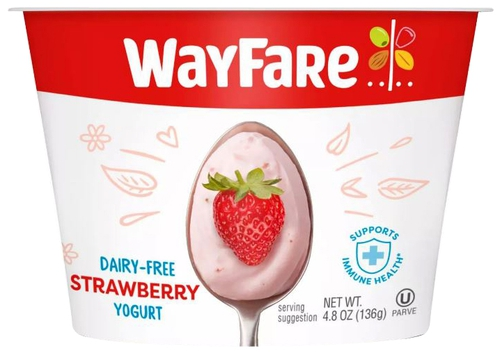 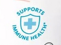 Source: Innova Database
Protein claims: present in 50% dairy yogurt NPLs
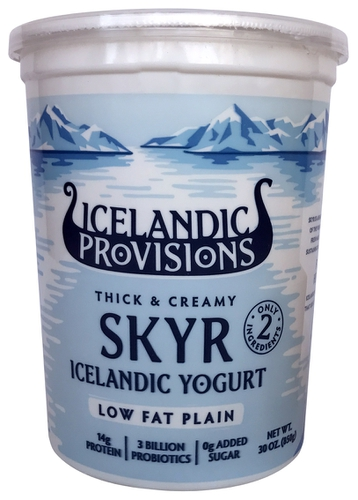 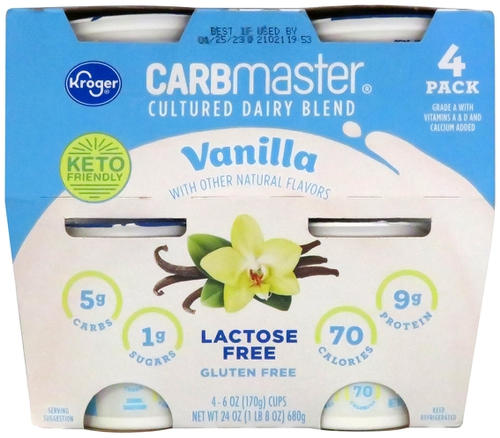 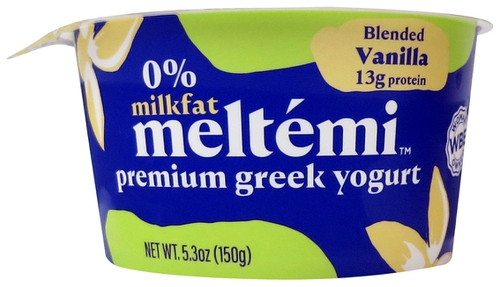 Source: Innova Database
Fiber claims: most frequent in fermented yogurt drinks
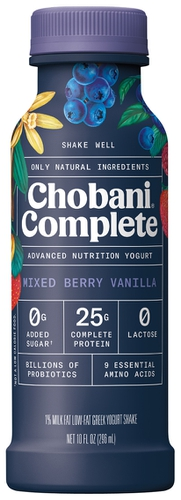 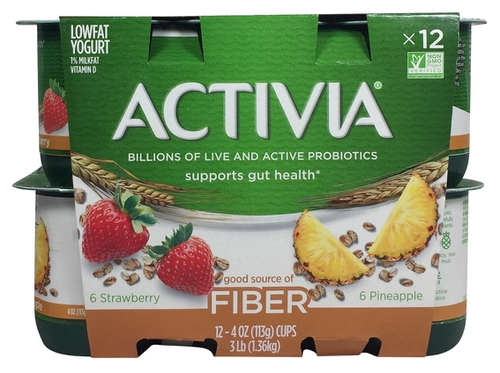 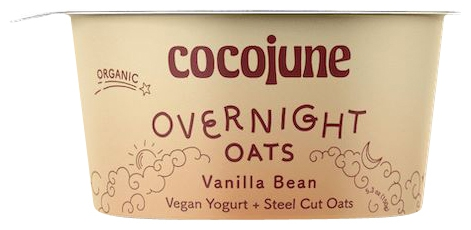 Source: Innova Database
[Speaker Notes: Dietary fiber continues to be on-trend, with health-conscious consumers seeking tailored convenience. Not only is fiber intake linked to gut health but it is increasingly associated with general wellbeing as well as improved immunity, and mental health, backed by both science and consumers. 
Fiber is of course a natural fit for yogurt with inclusions like fruit. 
Fiber claims in 13% Drinking Yog / Fermented beverages, 7% spoonable Non-Dairy Yog, 2% Spoonable dairy yog]
Protein claims
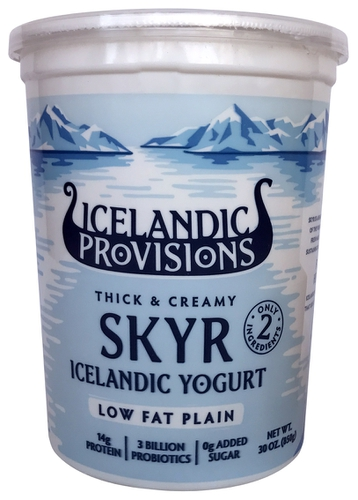 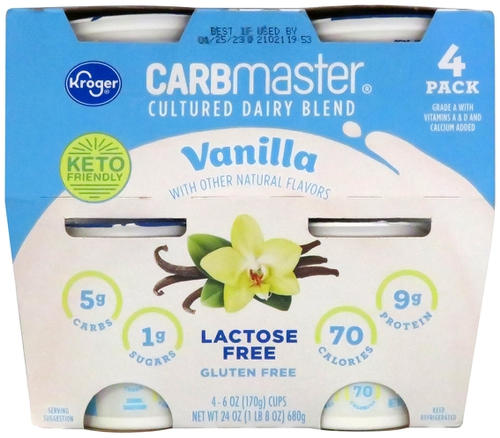 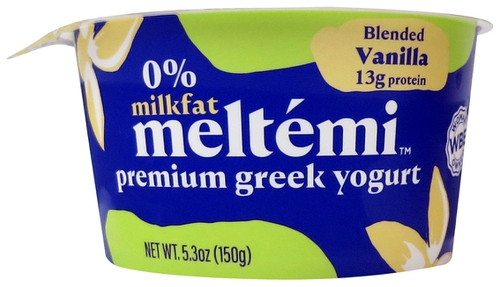 Source: Innova Database
US dairy yogurt flavor trends
Top 10 Flavors
Leading flavor blends
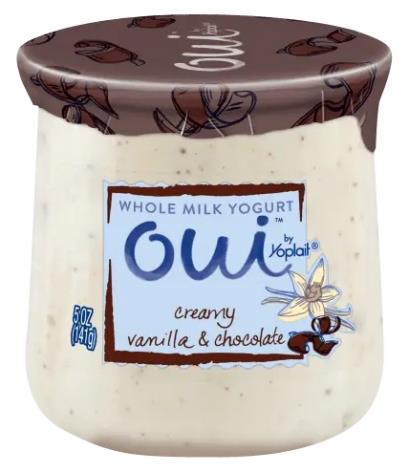 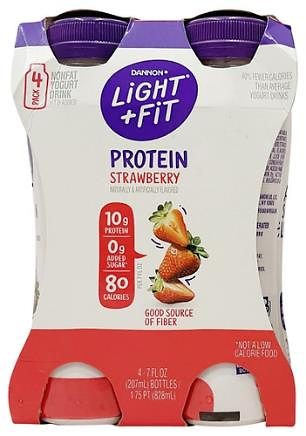 Source: Innova Market Insights
Fruit flavors: always the most popular in US yogurt NPD
Flavor is very important in the US yogurt category, with only 13% of product launches in the 12 months ending Q3 2022 being unflavored. 

There has been little change in the top five flavors over the past five years. Similar to the global picture, fruit flavors are some of the most popular flavors. However, as flavor trends change, the popularity of some fruit flavors changes. In the US, banana flavored yogurt has become less popular, while mango entered the top five in 2021-2022.
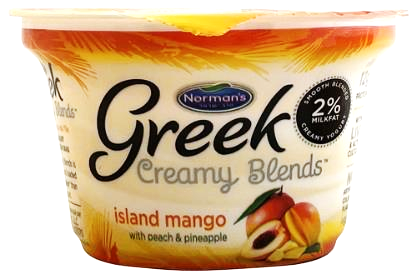 Figure 29 |
US yogurt: Top 10 flavors (2017-2018 vs 2021-2022)
Source: Innova Market Insights
[Speaker Notes: Fruit flavors are the most popular flavors, but popularity is changing. Banana has declined while mango has increased]
Flavors to watch out for: orange, lemon, almond, ginger
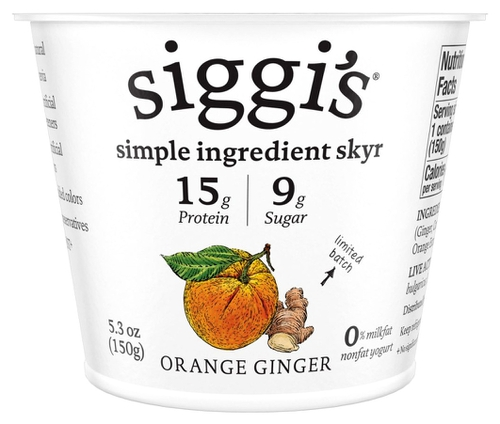 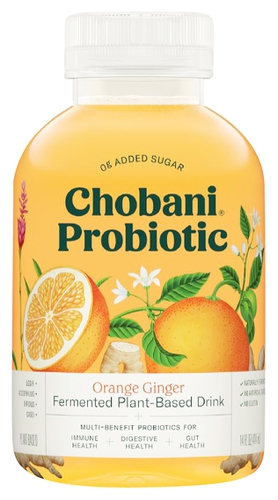 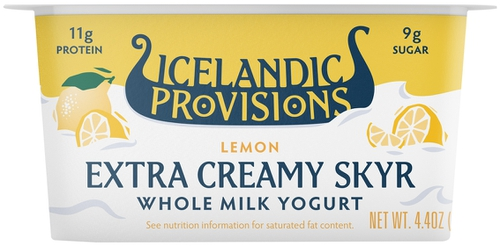 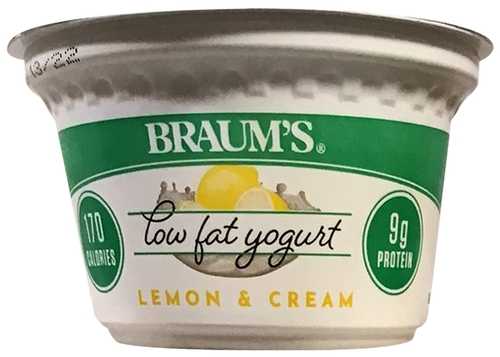 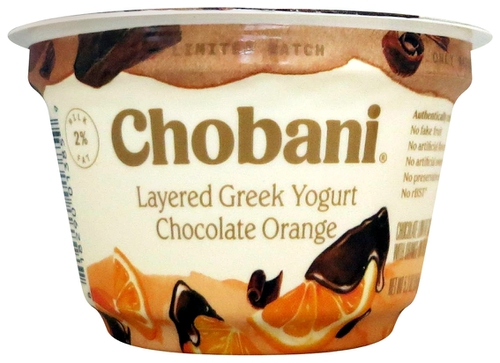 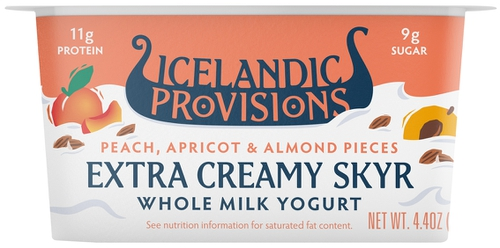 Source: Innova Database
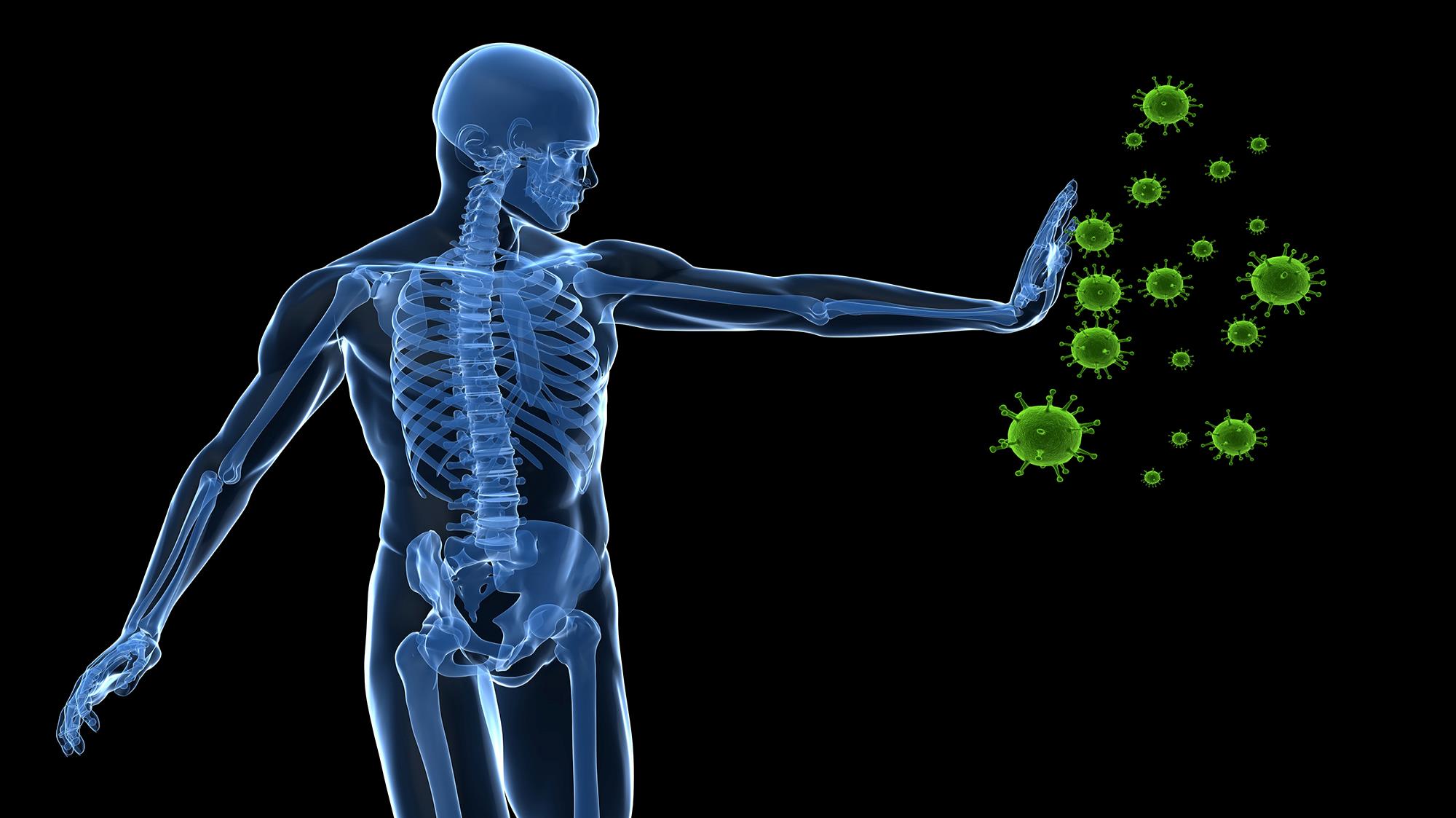 The Immunity–Gut Health link: consumer perspectives
Source: Innova Market Insights
[Speaker Notes: There is growing consumer interest in foods that boost immunity,  especially in beverages such as iced tea/kombucha.       
We’ll look at these and of course at examples of new yogurt items in this space.]
COVID-19: Most consumers globally are becoming more concerned about their health in light of the pandemic
Figure 23 |
Global: In light of COVID-19, how concerned are you regarding your personal health and the health of the people close to you? (Levels of high concern by country) (2021)
Implications for immune health supplements: 
Many consumers have found themselves more concerned about their health following the global pandemic, with particularly high levels of extremeconcern in Latin America, India, Spain and Indonesia. However, in every country surveyed, more than half of consumers expressed greater levels of concern than prior to the pandemic, so it is inevitable that many will be seeking ways to address their immunity, including supplementation.
Source: Innova Trends Survey 2021
Food & Beverage and the Immunity-Gut Health link
In recent months, have you purchased foods or beverages for the purpose of any of the following specific functions? (select all that apply)
Which of the following health and wellness functions, that a food and beverage product might offer, are most desirable to you? (select up to 5?)
Source: Innova Market Insights
[Speaker Notes: F&B product launches with immune health related claims have remained on a steady path over the last 5 years.]
Consumer proactivity to improve immunity
Which of the following actions have you taken to improve your immunity in the past 12 months?  (Select all that apply)
If you have consumed food/beverages/supplements to boost your immunity, what active ingredients did they contain? (Select all that apply)
Source: Innova Market Insights
Flavors and immunity
When I want something to boost my immunity, I choose (select up to 3)?
When I want something to boost my immunity, I choose these flavors (up to 5):
Source: Innova Market Insights
Yogurt for Immunity and Gut Health
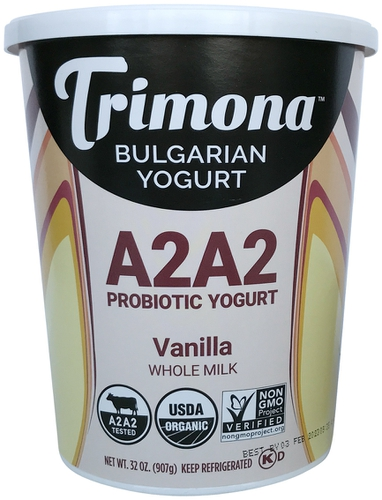 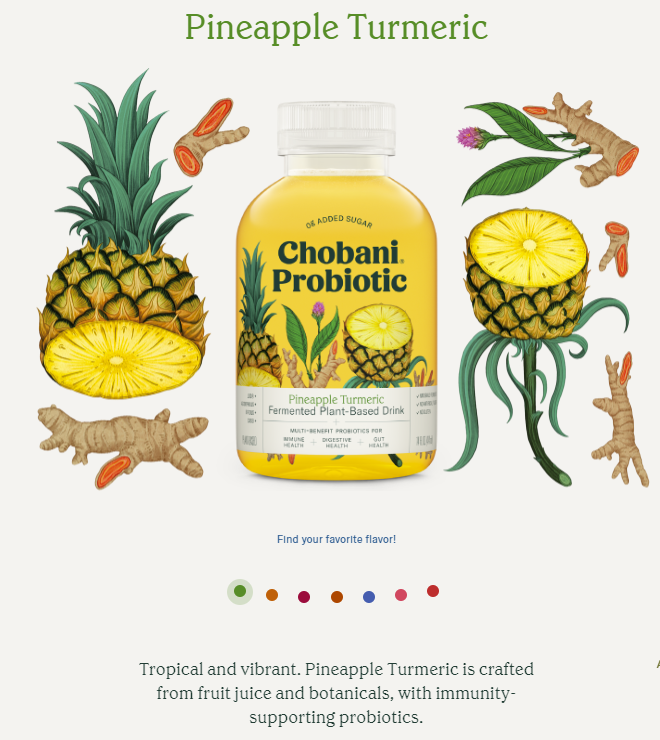 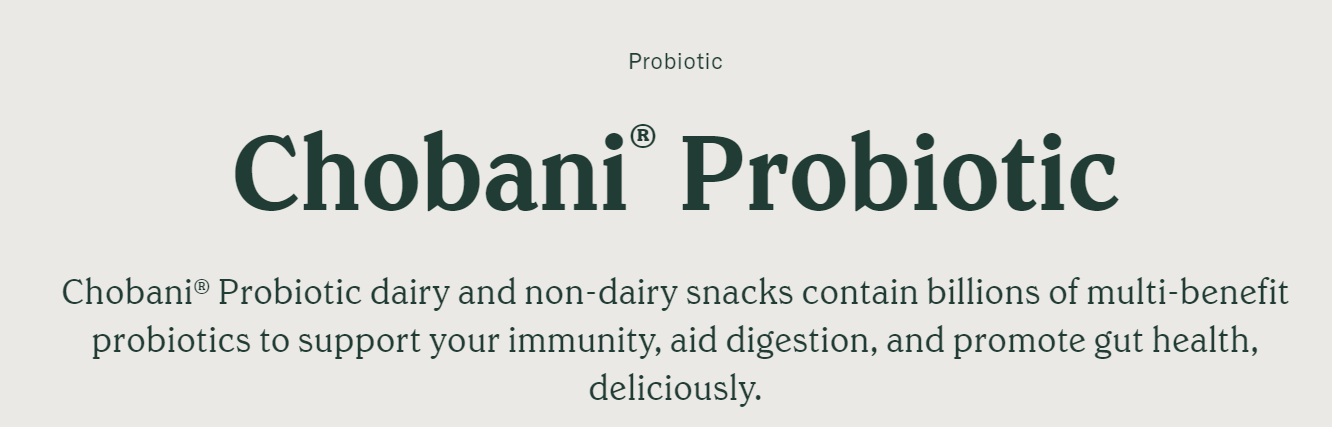 Ingredients: Carbonated water, oat blend (water, whole grain oats), apple juice from concentrate (water, apple juice concentrate), pineapple juice from concentrate (water, pineapple juice concentrate), apple cider vinegar, natural flavors, turmeric juice, turmeric extract, cultures.
Source: Innova Market Insights
[Speaker Notes: Carbonated water: effective against gastrointestinal symptoms]
Immune + Gut Health claims
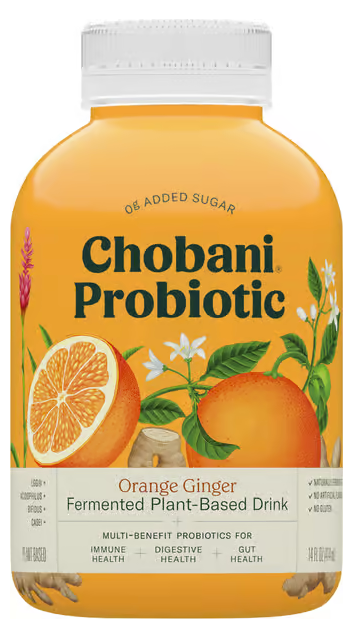 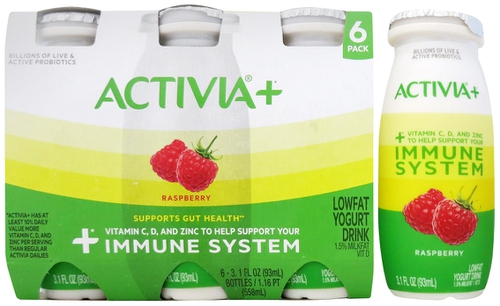 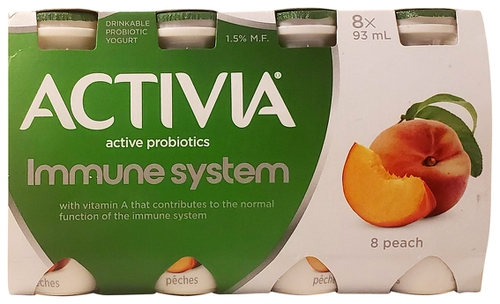 Source: Innova Database
High growth for US Soft Drinks with Immune Health positioning
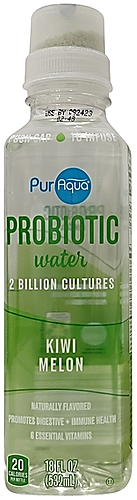 Puraqua Kiwi Melon Flavored 
Probiotic Water
+ 28% CAGR 
2018-2022
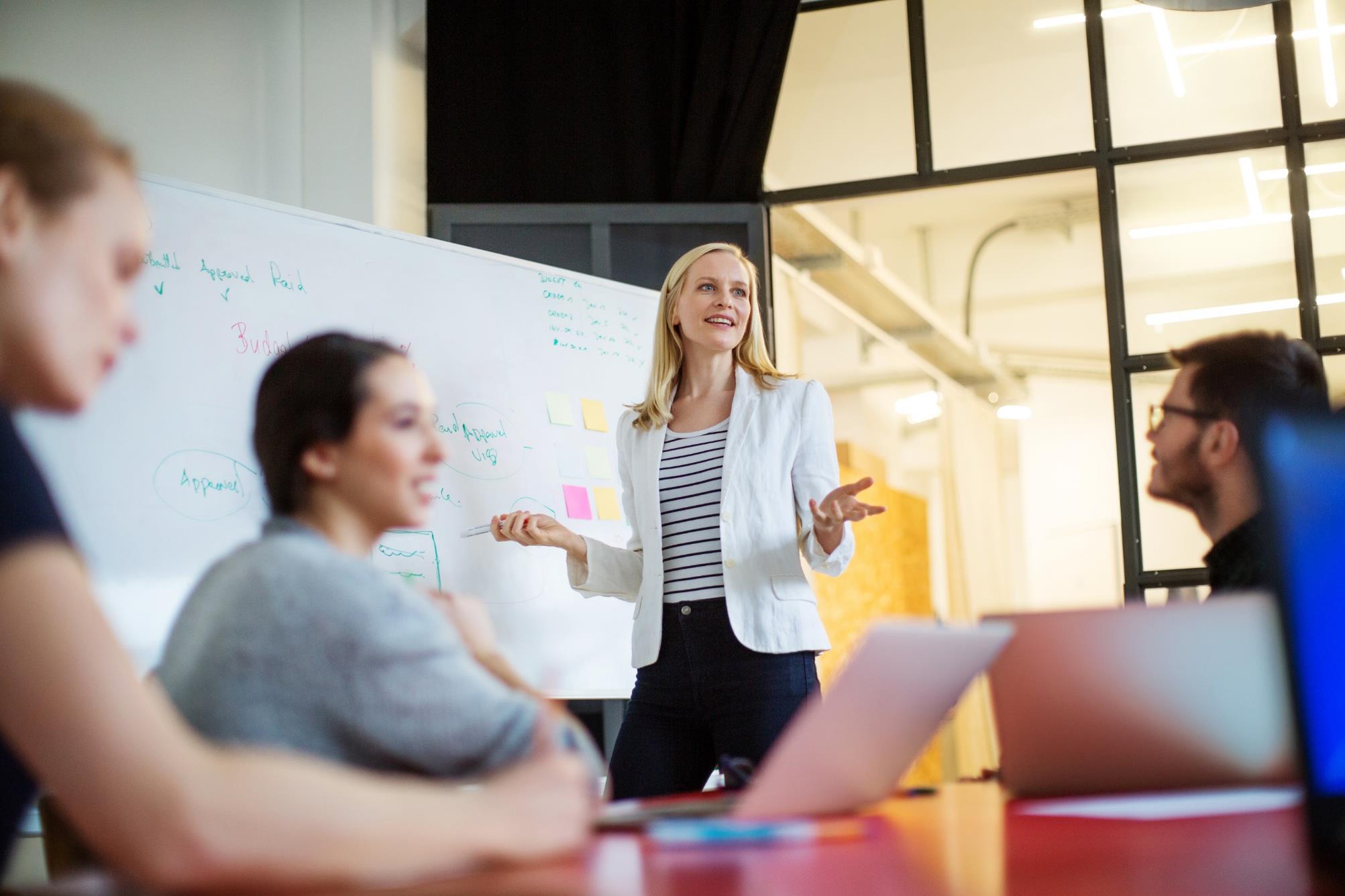 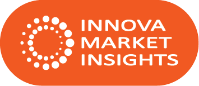 category insider
Key Findings
Key Findings
Some growth opportunities that we’ve looked at today:

Health claims: the intrinsic health benefits of yogurt are the key purchasing motivators for US consumers. Health claims not fully taken advantage of by dairy yogurt manufacturers: 
Immune-related, where consumer interest is high: Immune health, digestive-gut health, prebiotic and probiotic claims to draw the consumers’ attention to the indisputable health benefits of yogurt.
Sugar reduction is also important to consumers: 20% of respondents told Innova that it is one of the claims (#3) that most influences their purchasing decision when selecting yogurt/drinkable yogurt.
The US yogurt category has primarily been focused on fat reduction, with half of all yogurts launched in the past year having a low/no/reduced fat claim.

Health-related flavor innovation: offering consumers flavor innovation that emphasizes for example the parallel they draw between certain flavor directions and immune health claims: 
citrus flavors, berries, warm spices like turmeric .
Flavor is a key point-of-purchase motivator for consumers.

25% US yogurt consumers are influenced by real ingredients and “natural” claims.
Source: Innova Market Insights
[Speaker Notes: We won’t be in this downward facing economy for very long.    Yog GREW during Covid.   Can grow again
So where can yogurt potentially expand?   Where is dairy yog going in the next 5 yrs?   Where are the opportunities in the next 5 years? 
Some growth opportunities that we’ve looked at today:

FLAVOR: WE’VE seen today how much Flavor influences purchasing behavior 

SUGAR REDUCTION    The US yogurt category has primarily been focused on fat reduction, with half of all yogurts launched in the past year having a low/no/reduced fat claim. However, US yogurt companies perhaps also need to start looking at sugar reduction, as has been the case in other markets around the world.]
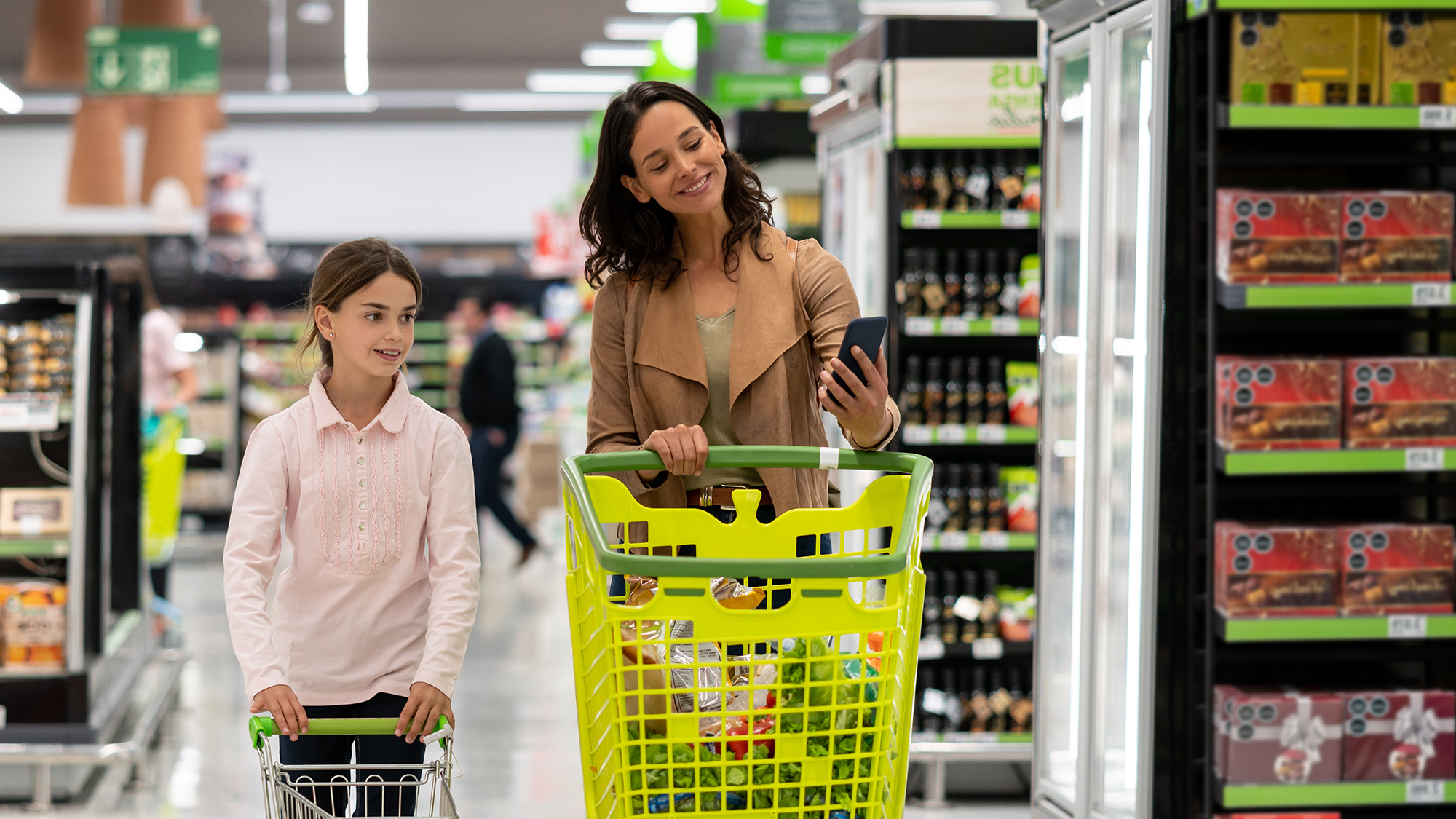 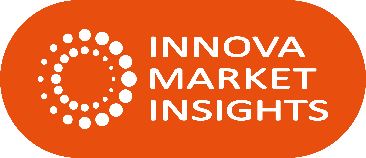 Facebook
Twitter
LinkedIn
RSS
WeChat
contact@innovami.com
www.innovamarketinsights.com
The information in this document is intended for informational and educational purposes only. Content including trademarks, brands and images are the property of their respective owners. Innova Market Insights is in no way liable for consequences associated with the contents of this document. Innova Market Insights may amend this document at any time without notice and no guarantees are offered in relation to any external links provided.